UNIVERSIDAD NACIONAL DE RÍO CUARTO 
DIRECCION DE CONTRATACIONES
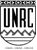 OBRA: 

 “REFACCIÓN INGRESO NORTE DEPTO. ENFERMERÍA”
CONTRATACIÓN DIRECTA N° 22/2025
EXPEDIENTE N° 147880
Apertura de las ofertas: 

JUEVES 22 DE MAYO DE 2025
HORA: 11:00
VALOR DEL PLIEGO:  SIN CARGO
VISITA  A OBRA DIA
  
JUEVES 15 DE MAYO DE 2025
 HORA 10:00 - ÚNICO DÍA